The STop UNhealthy (STUN) Alcohol Use Now Program
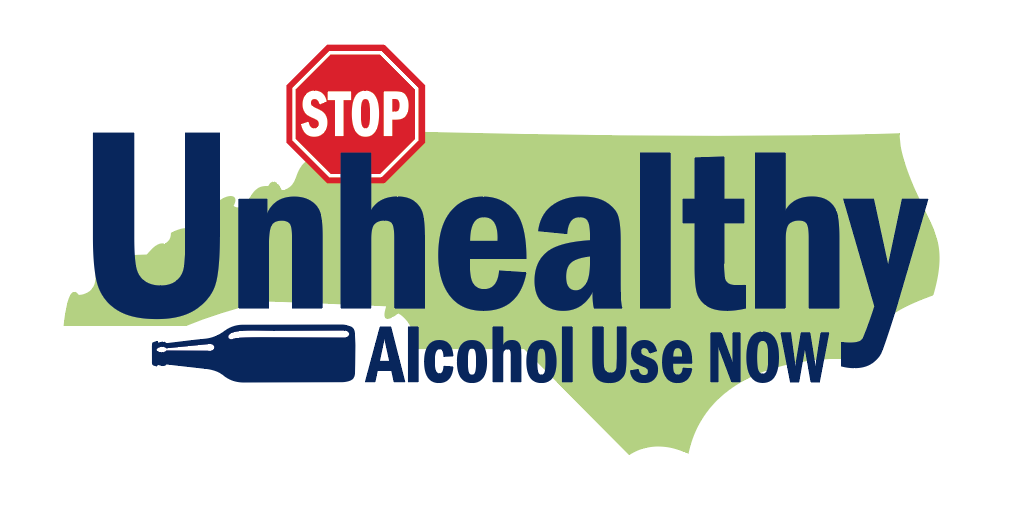 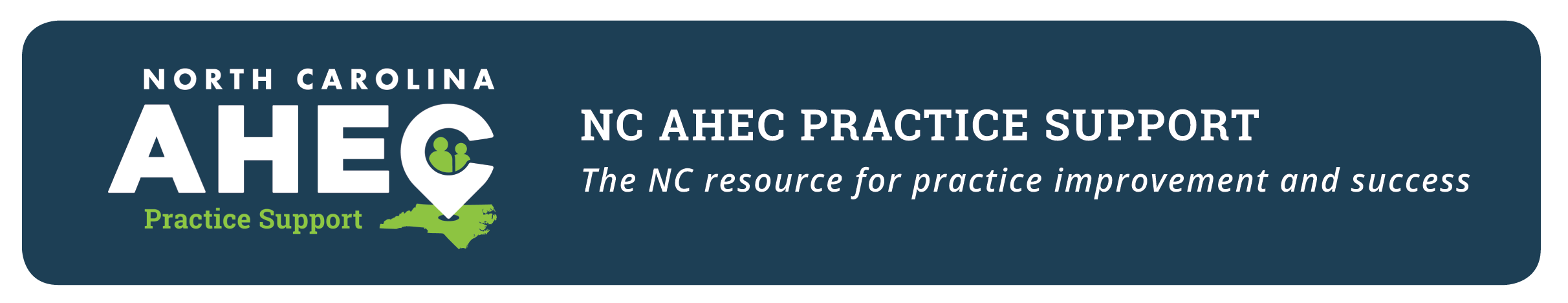 Screening & Interventions for Unhealthy Alcohol Use: Why is it important?
Unhealthy alcohol use is the third leading preventable cause of death and increases the risk of numerous health problems
There are about 4,000 deaths due to unhealthy alcohol use in NC each year
The most common causes of alcohol-related deaths are traffic crashes, falls, suicides, cancers, poisonings, and liver disease
9 out of 10 people with unhealthy alcohol use do not have an alcohol use disorder
2
Screening & Interventions for Unhealthy Alcohol Use: The role of primary care
Routine screening using validated questions can identify 2 categories of unhealthy alcohol use
Risky drinking (without an alcohol use disorder)
Alcohol use disorder (AUD)
Brief counseling in primary care can help patients reduce risky alcohol consumption
For those with AUD, screening and identification provides an opportunity for counseling and referral to treatment 
Medications (e.g., naltrexone, acamprosate) are also evidence-based options that can help those with AUD
3
How will we help your practice implement these important services?
Developing a systematic process for screening and interventions, including EHR optimization
Providing organized summaries by region and county of available resources for people with unhealthy alcohol use
(cont’d.)
4
How will we help your practice implement these important services? (cont’d.)
Training sessions (virtual, as needed) for workflows, counseling skills & principles, and prescribing
Helping with billing procedures to allow reimbursement for provision of screening and counseling
Paying money for completing surveys
5
What are we asking of the practices that enroll in the project?
Work with practice facilitators to implement an evidence-based screening process 
Work with practice facilitators to implement a process for counseling or referring patients with unhealthy alcohol use
Learn how and when to prescribe medications for AUD
Respond to surveys about the process
(cont’d.)
6
What are we asking of the practices that enroll in the project? (cont’d.)
Collect data describing the implementation, such as 
Number & percent of patients screened
Number & percent of patients with positive screens 
Number & percent of patients who received brief counseling 
Number & percent of patients prescribed meds for alcohol use disorder 
Number & percent referred for treatment
7
Running the numbers:
Screening and follow up in your patient population
Estimate for 1st year of screening 
by 1 provider in North Carolina
2,000 adult patients screened
1,000 (50%) drink any alcohol
100-200 (10-20%) with unhealthy alcohol use
Average of 2-4 patients per week for brief counseling 
(few of these will need more intensive intervention for AUD)
Assumes perfect fidelity to protocol.
Percentages calculated with preceding box as denominator.
8
Thank you for participating!
Questions?
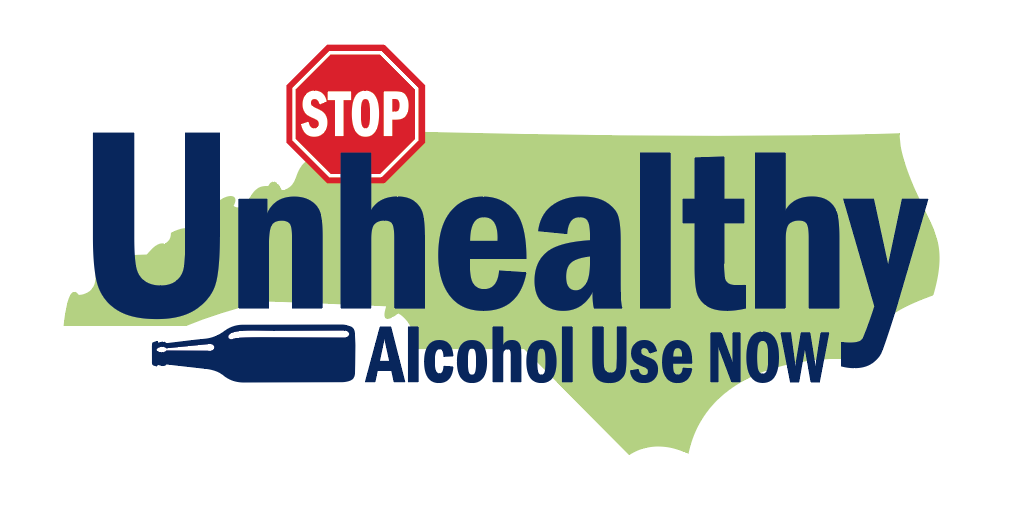 9